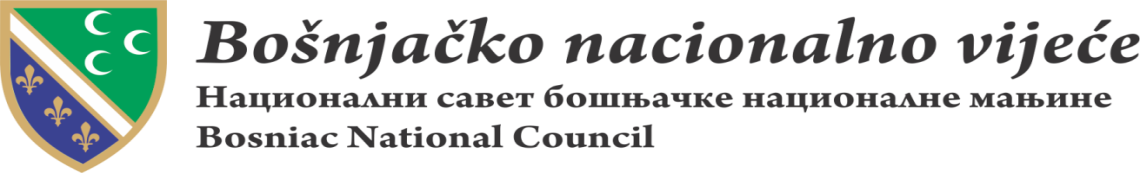 Bosanski jezik i književnostVII razred
Humorističkim perom o svom odjeljenju
domaći zadtak
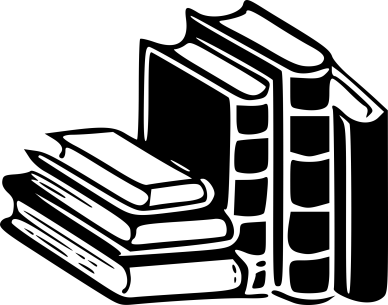 Dino Lotinac
Dragi sedmaci,

     do sada ste u više navrata pisali literarne sastave.
     Oni vam pomažu da uobličite svoj stil i razvijete kreativnost.

     Trudite se da u sastavima jasno izrazite svoj stav.

     Vodite računa o jezičkim i pravopisnim pravilima.
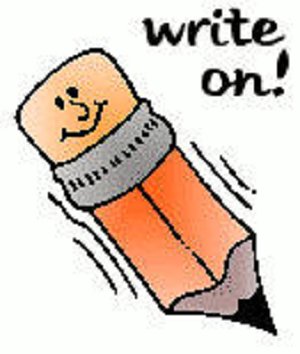 Razgovarajmo
Šta je to humor?

Humor je vid ljudske komunikacije i oblik zabave. Svrha mu je da nasmije ljude i učini ih sretnim.

Ime mu potiče od humoralnog liječenja starih Grka koji su smatrali da  humor utiče na ljudska osjećanja i zdravlje.
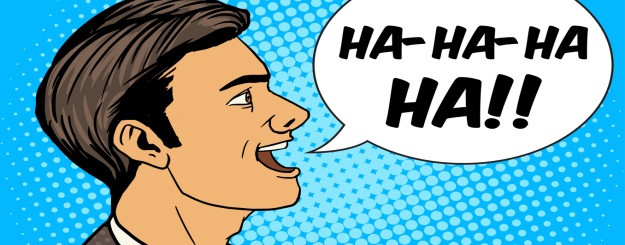 Verbalne forme humora su:
ironija
sarkazam
satira
parodija
vic
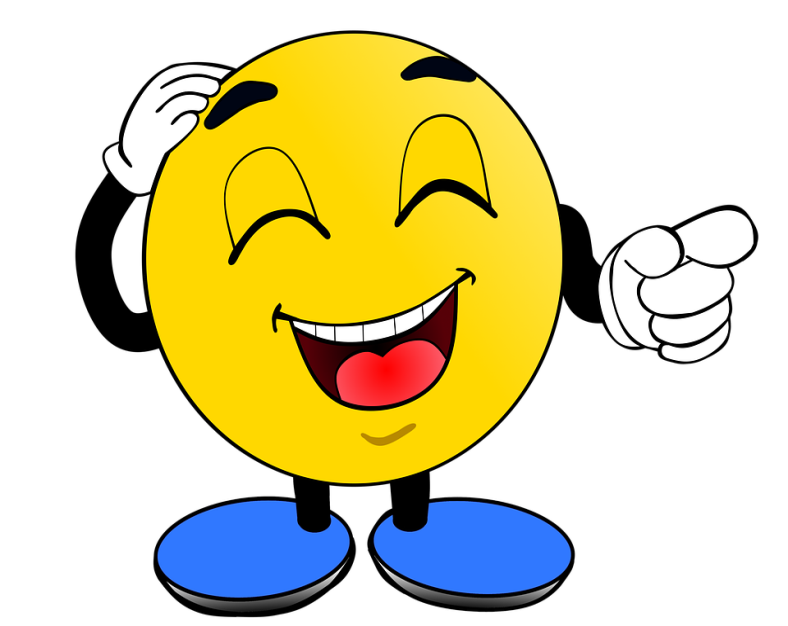 Neverbalne forme humora su:
grimase
pantomima
karikatura
strip
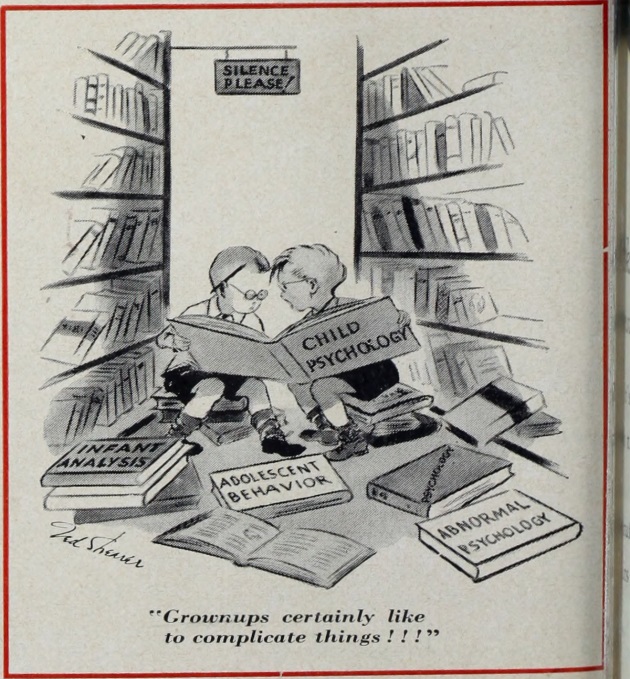 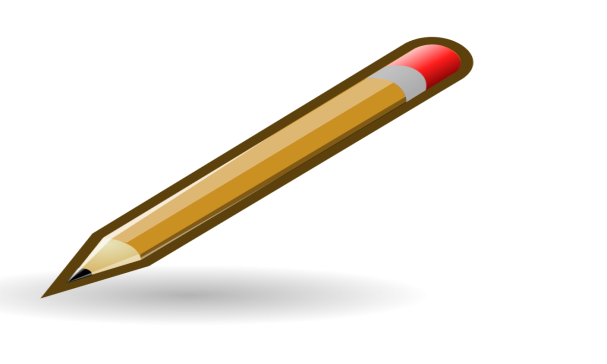 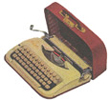 Potrebno je da napišete literarni sastav o temi: Humorističkim perom o svome odjeljenju

Razmislite o čemu ćete pisati.
Ako ste sve pažljivo odslušali, počnite da radite.

Budite kreativni! 

Trudite se da u radu poštujete pravopisna i jezička pravila!

Radove pošaljite nastavniku/nastavnici.
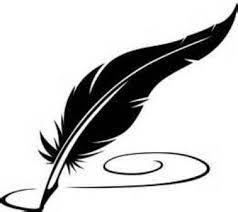 Hvala na pažnji!
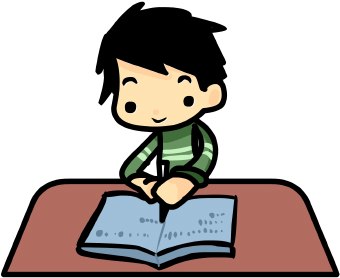